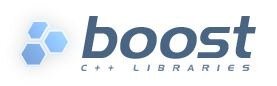 Boost.Swap
Презентация Сенникова Ивана
13604/1
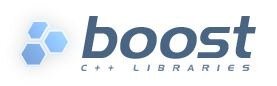 Авторы:

Niels Dekker 
Joseph Gauterin 
Steven Watanabe 
Eric Niebler
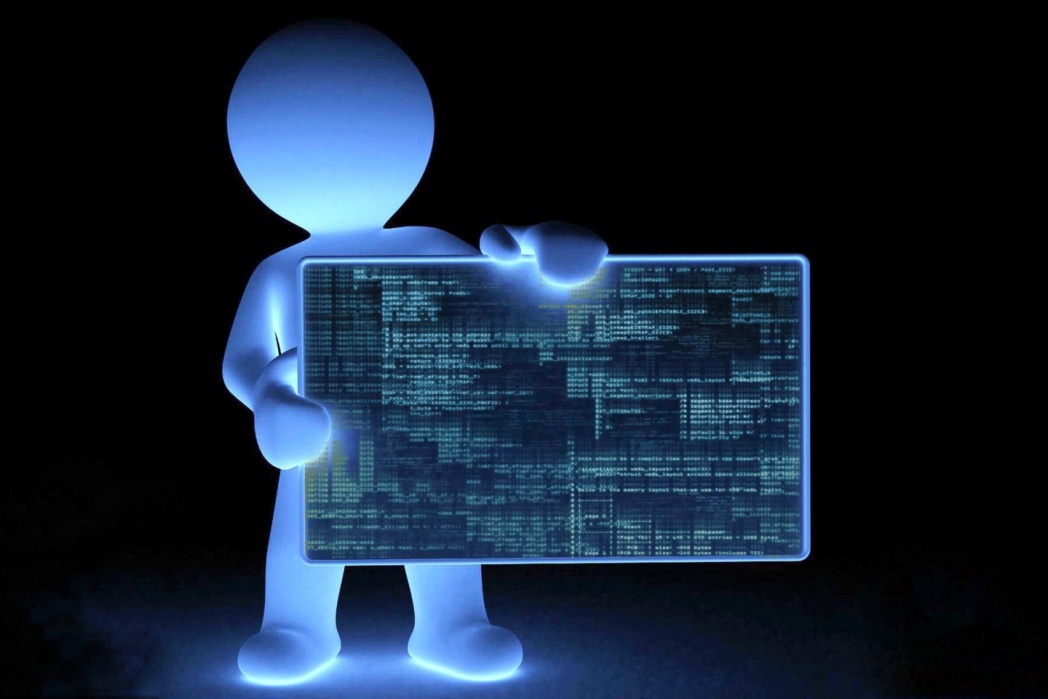 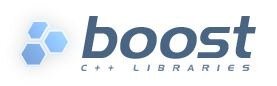 Header 
   <boost/core/swap.hpp>
template<class T> void swap(T& left, T& right);
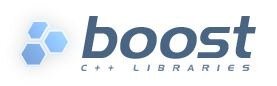 Пример программы с использованием Boost.Swap:

#include <boost/swap.hpp>
#include <iostream> 

int main()
{ 
    char c1 = 'a'; 
    char c2 = 'b'; 

    boost::swap(c1, c2); 

    std::cout << c1 << c2 << '\n';
    return 0;
}
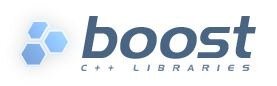 Документация:

http://www.boost.org/
http://www.boost.org/doc/libs/1_59_0/
  libs/core/doc/html/core/swap.html
http://www.boost.org/doc/libs/1_38_0/
  libs/utility/swap.html
http://theboostcpplibraries.com/boost.swap